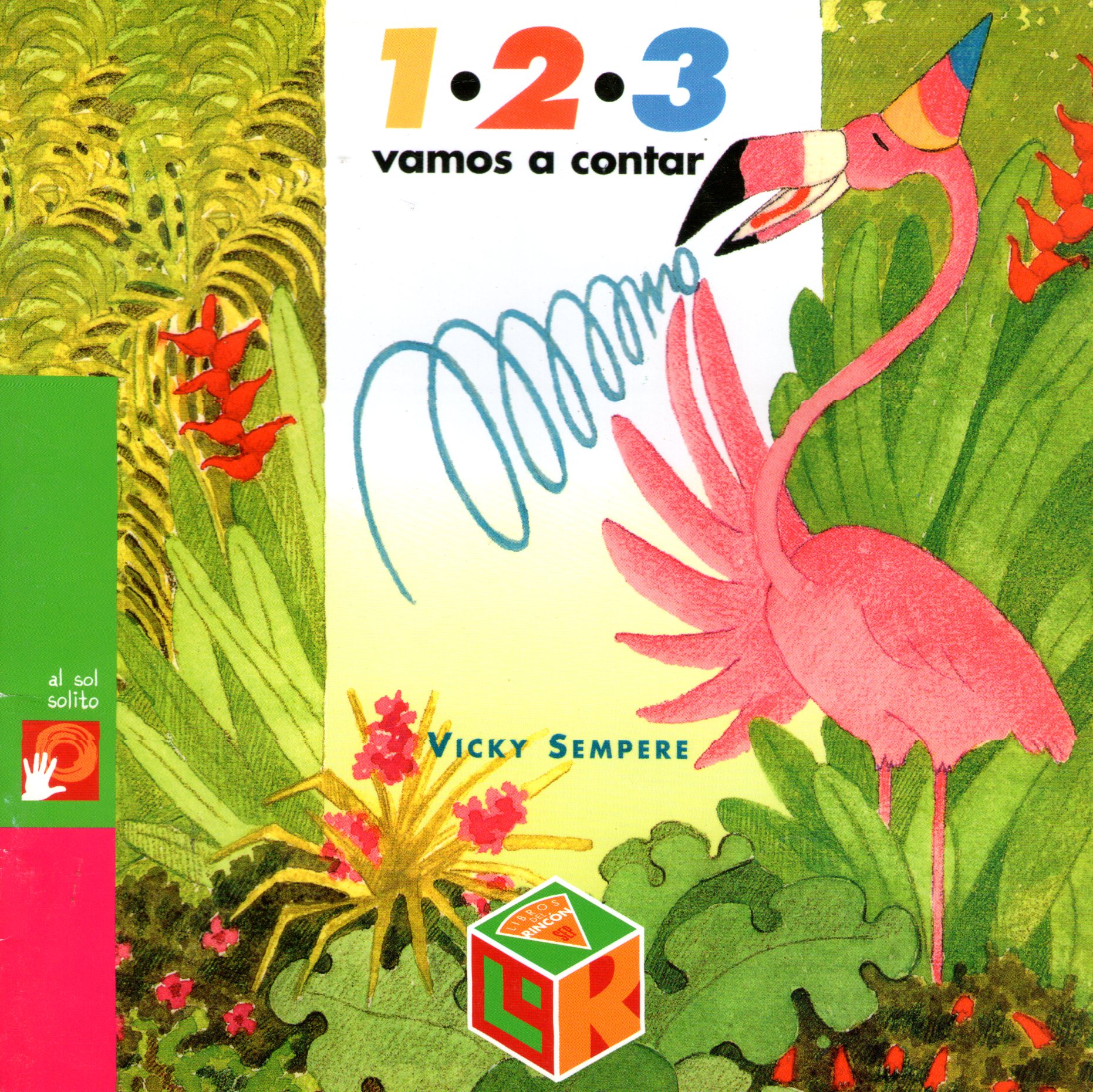 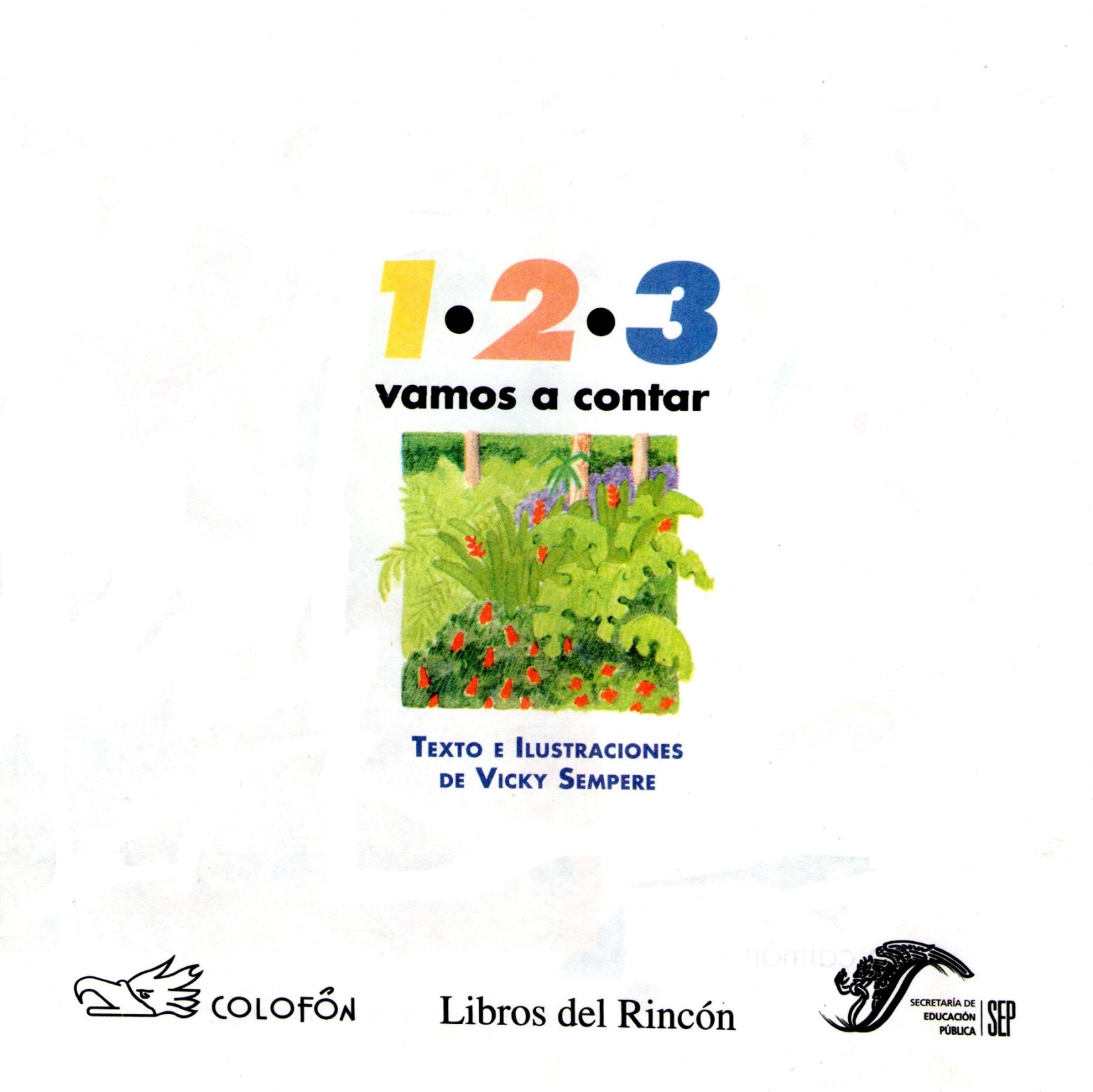 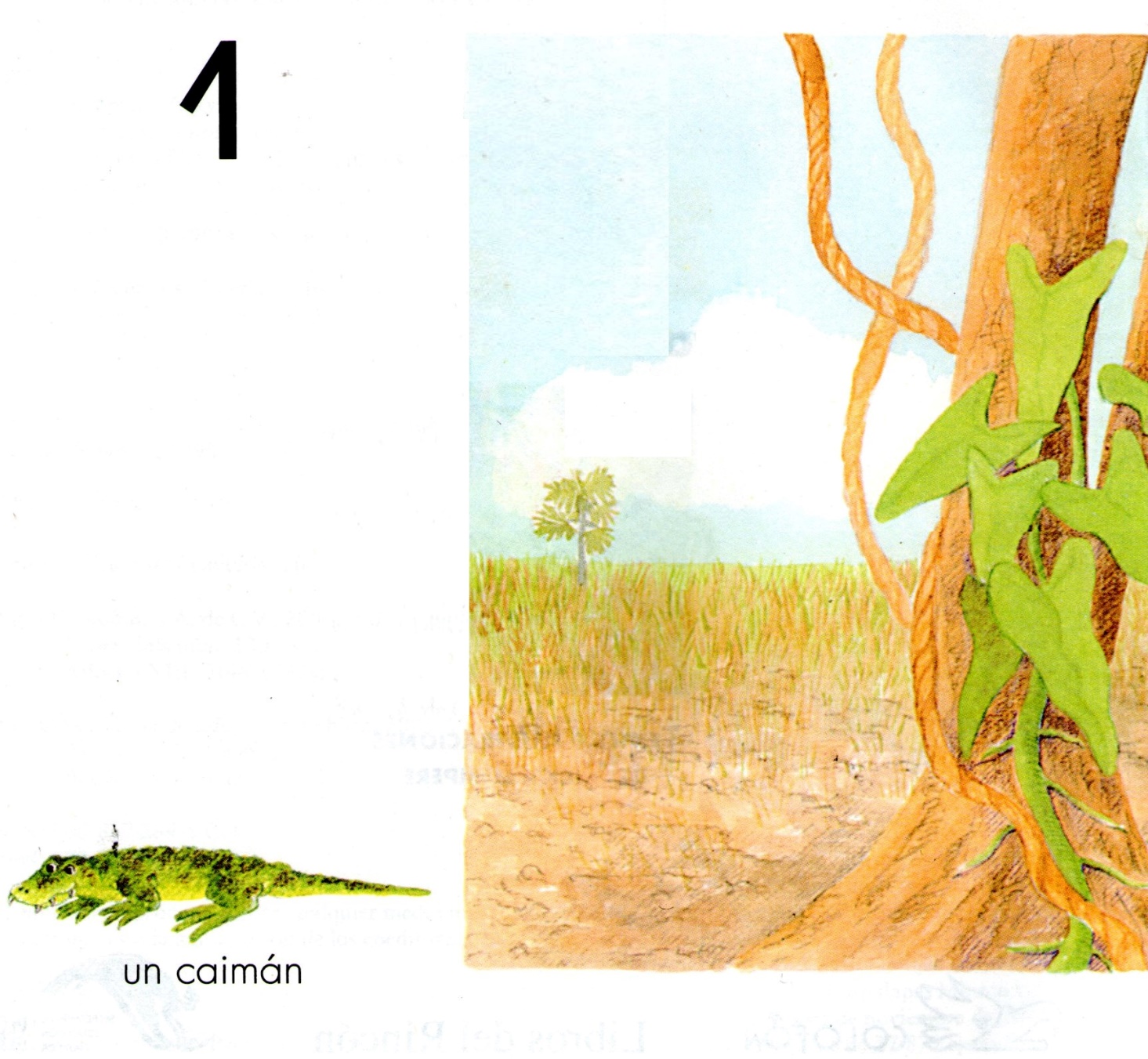 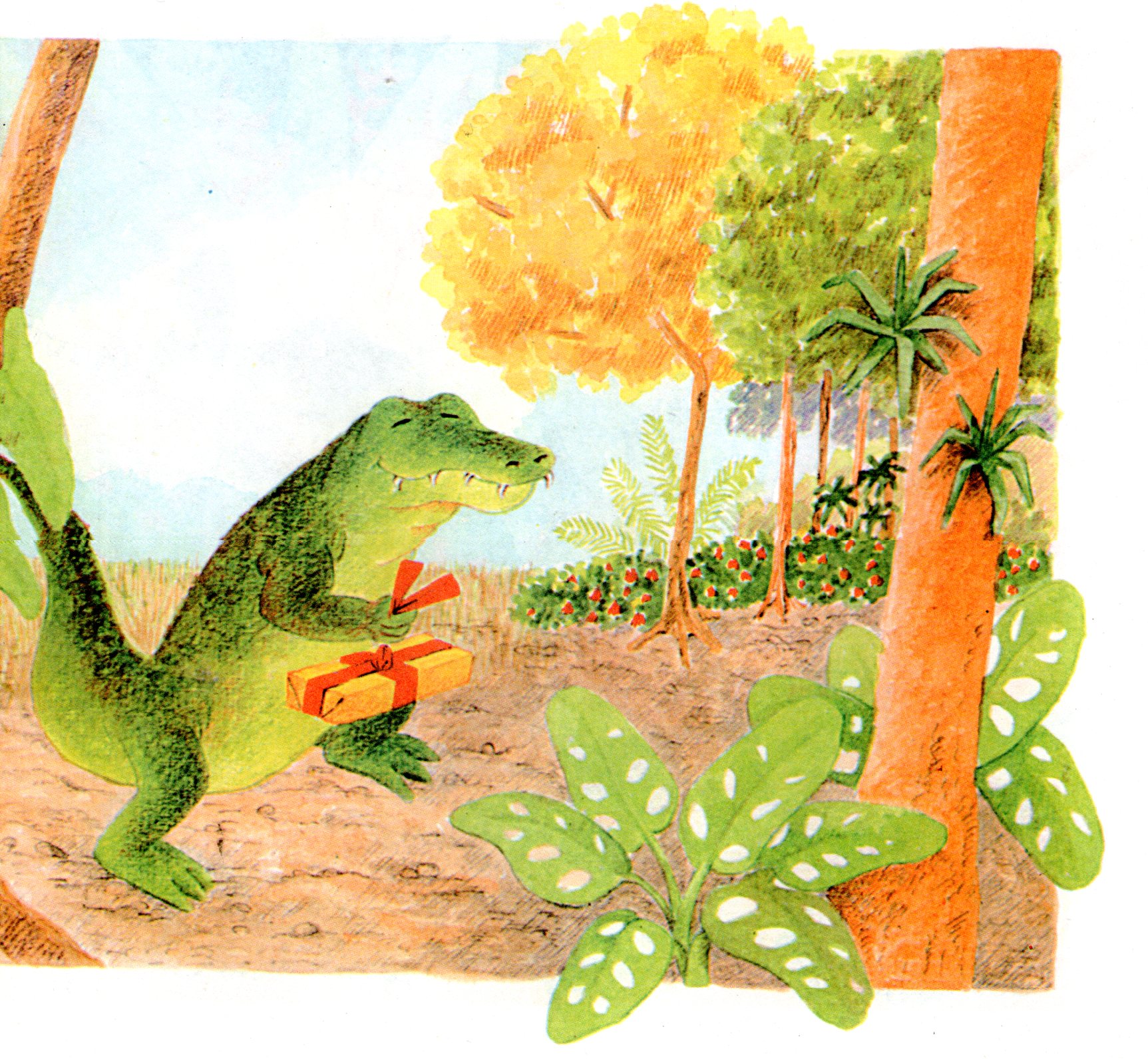 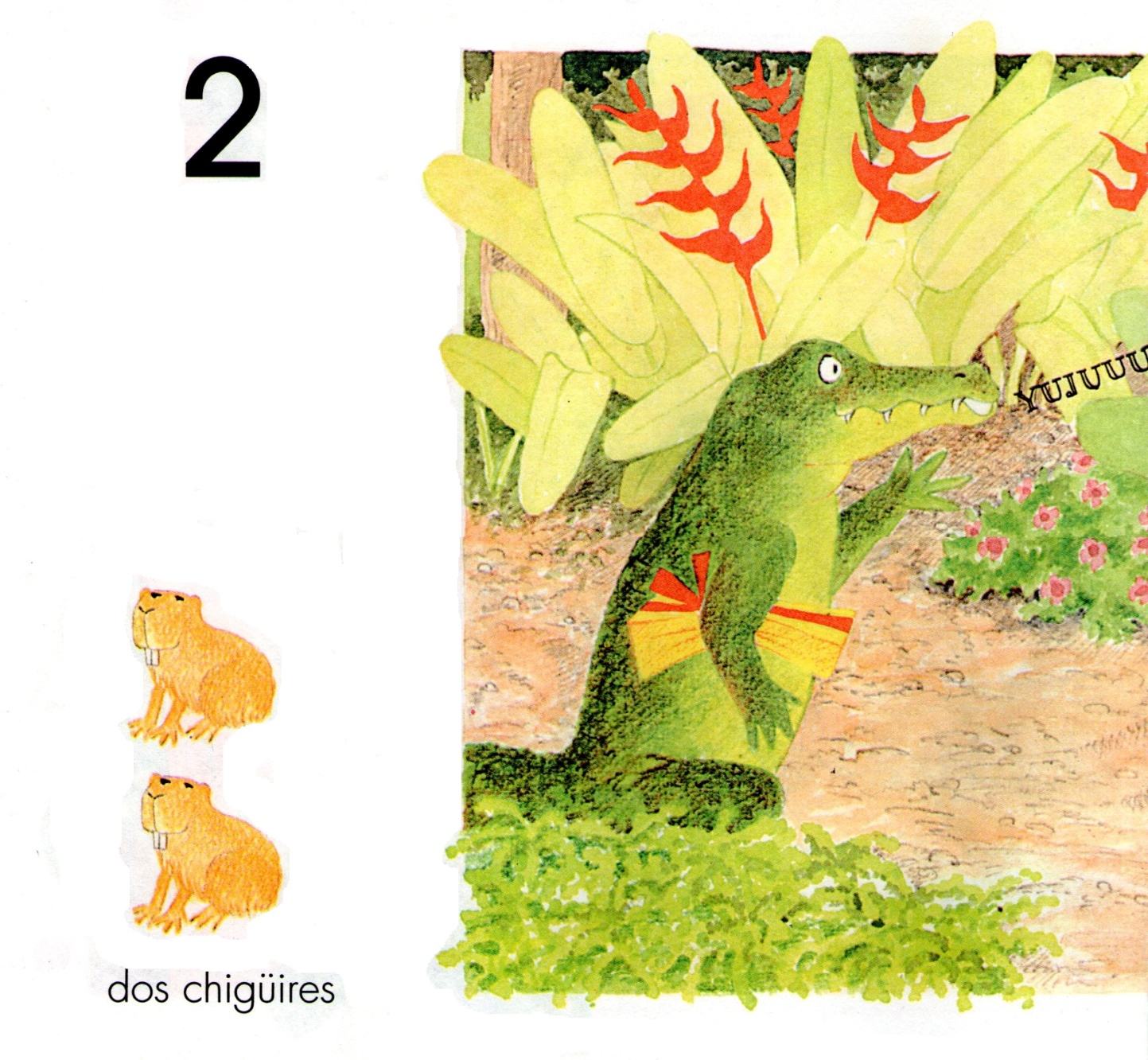 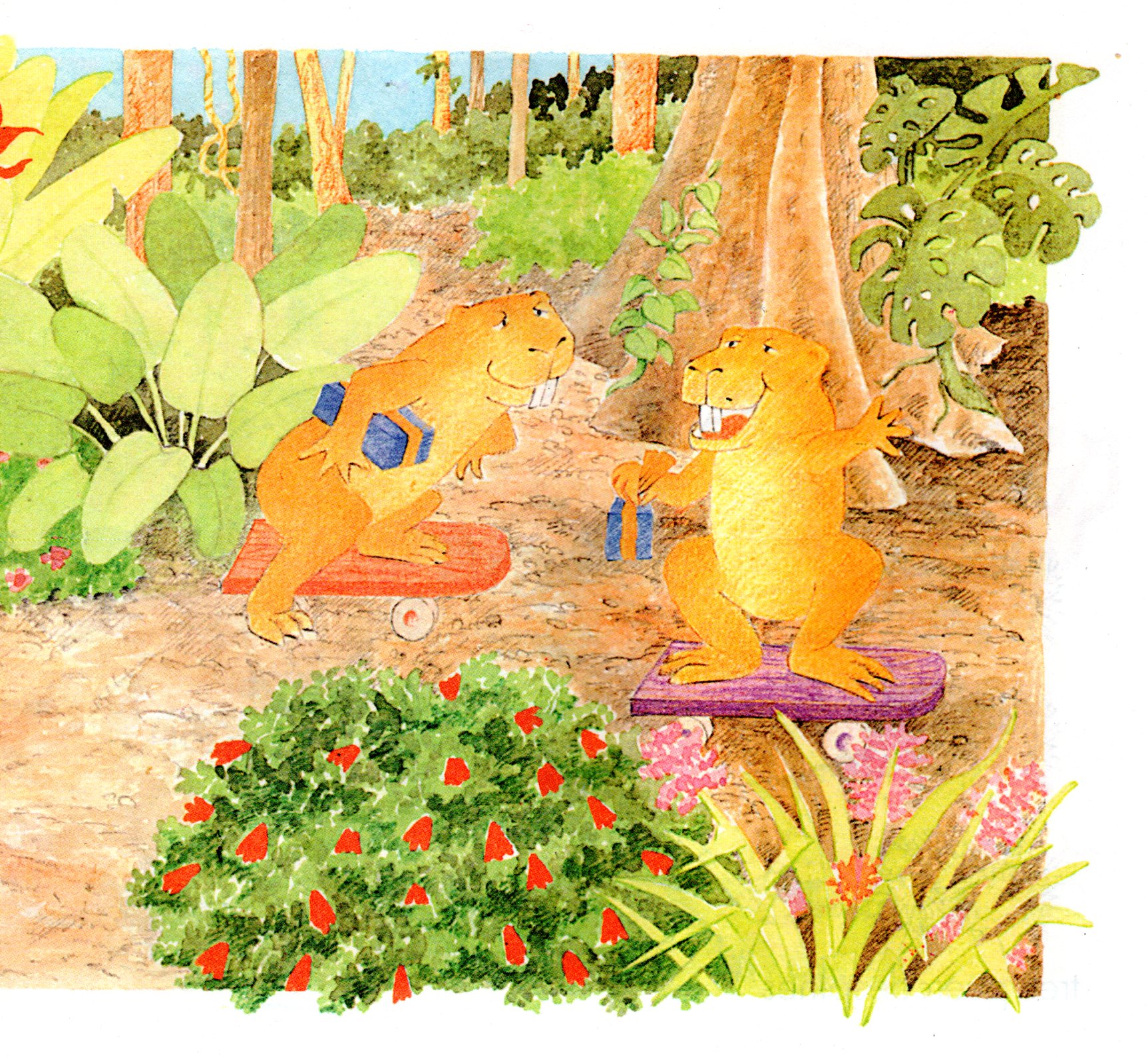 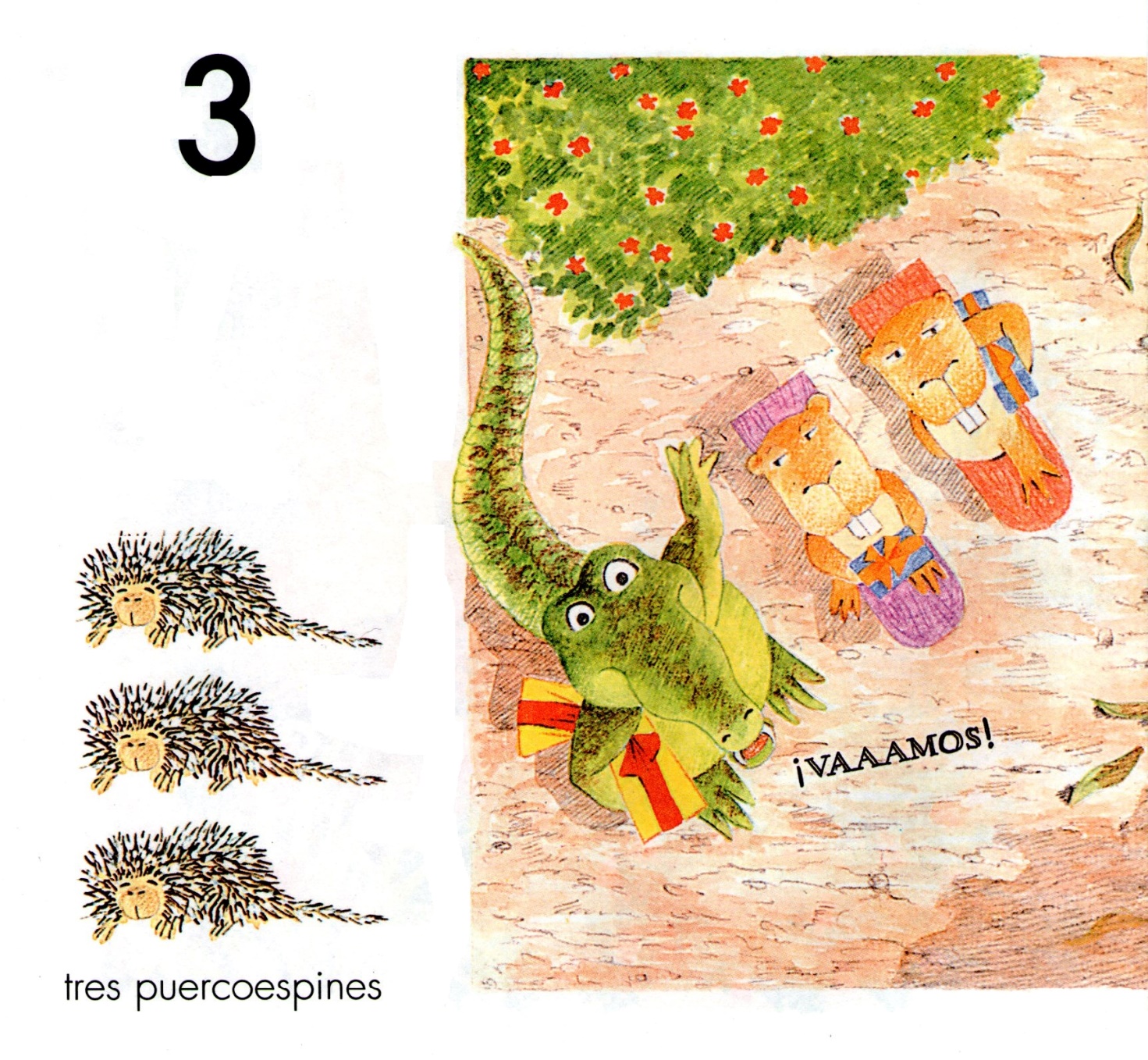 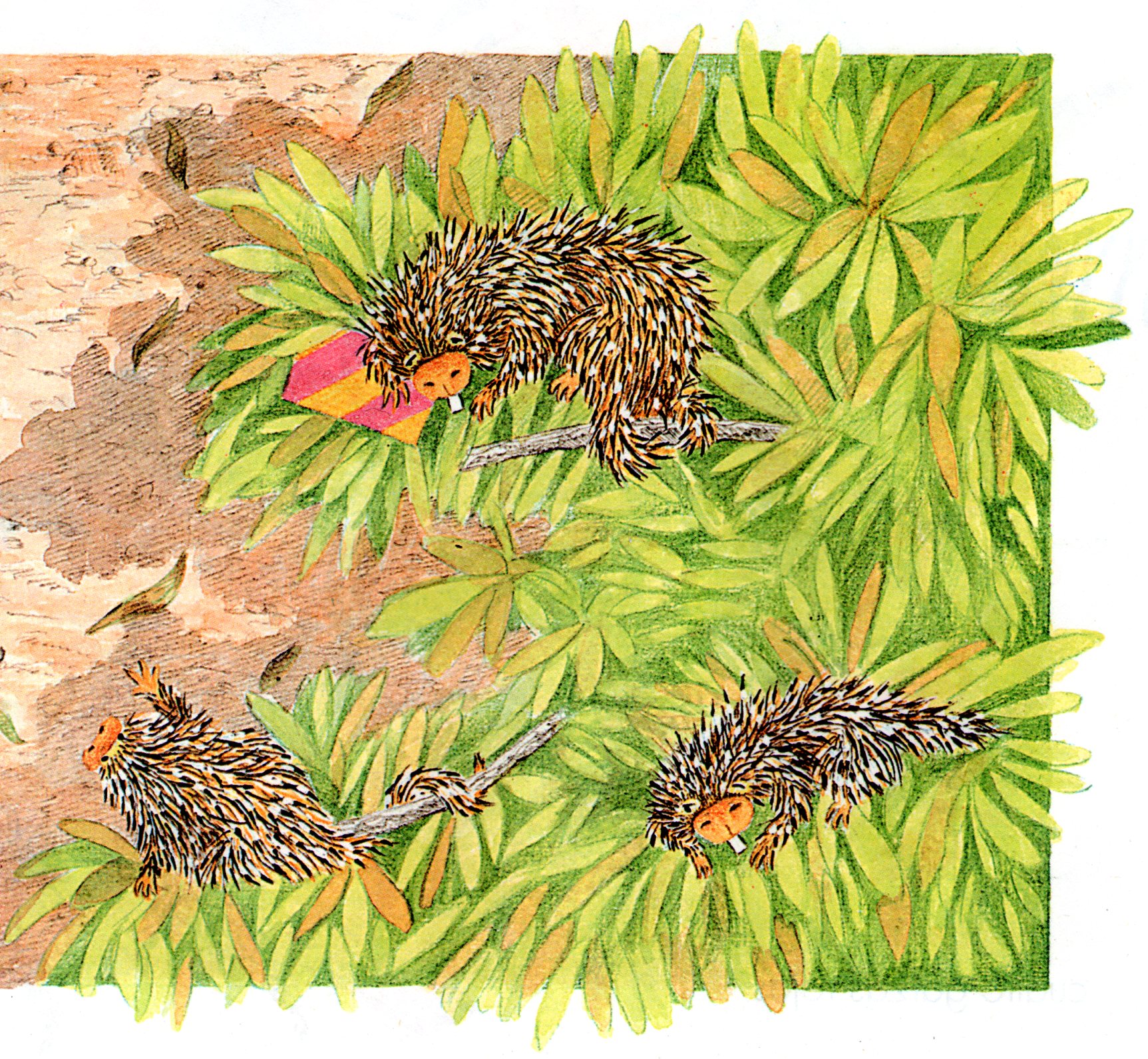 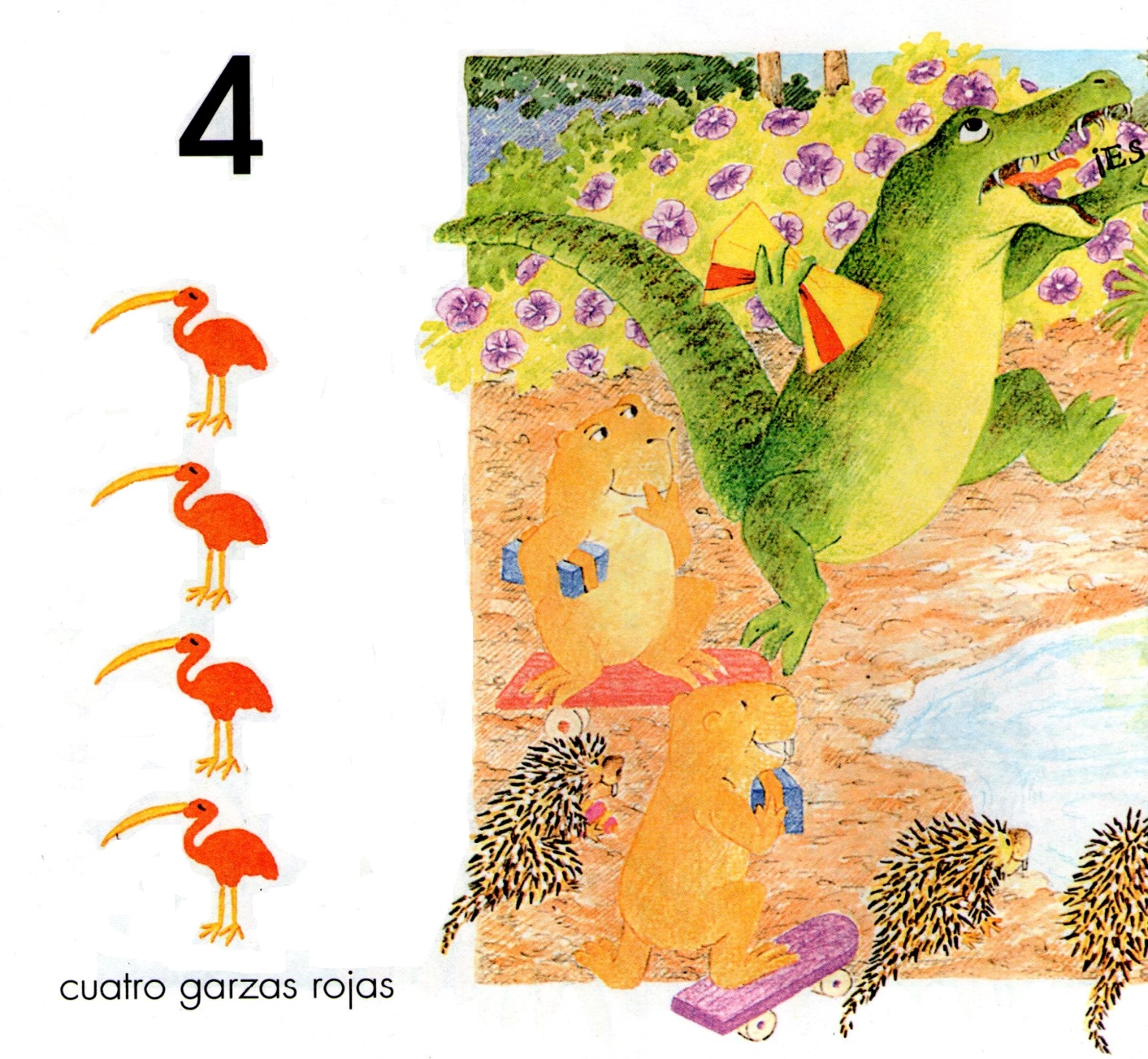 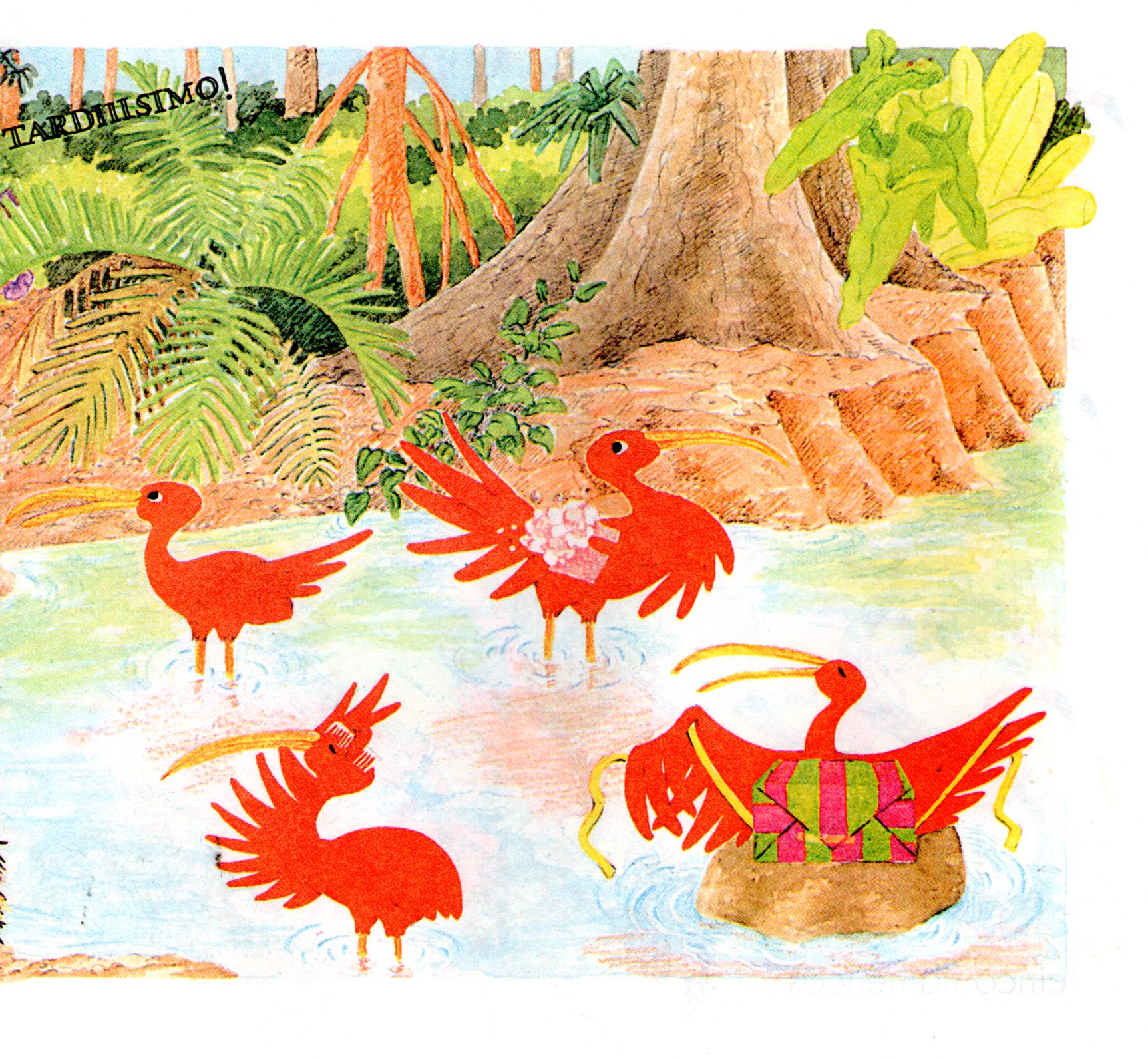 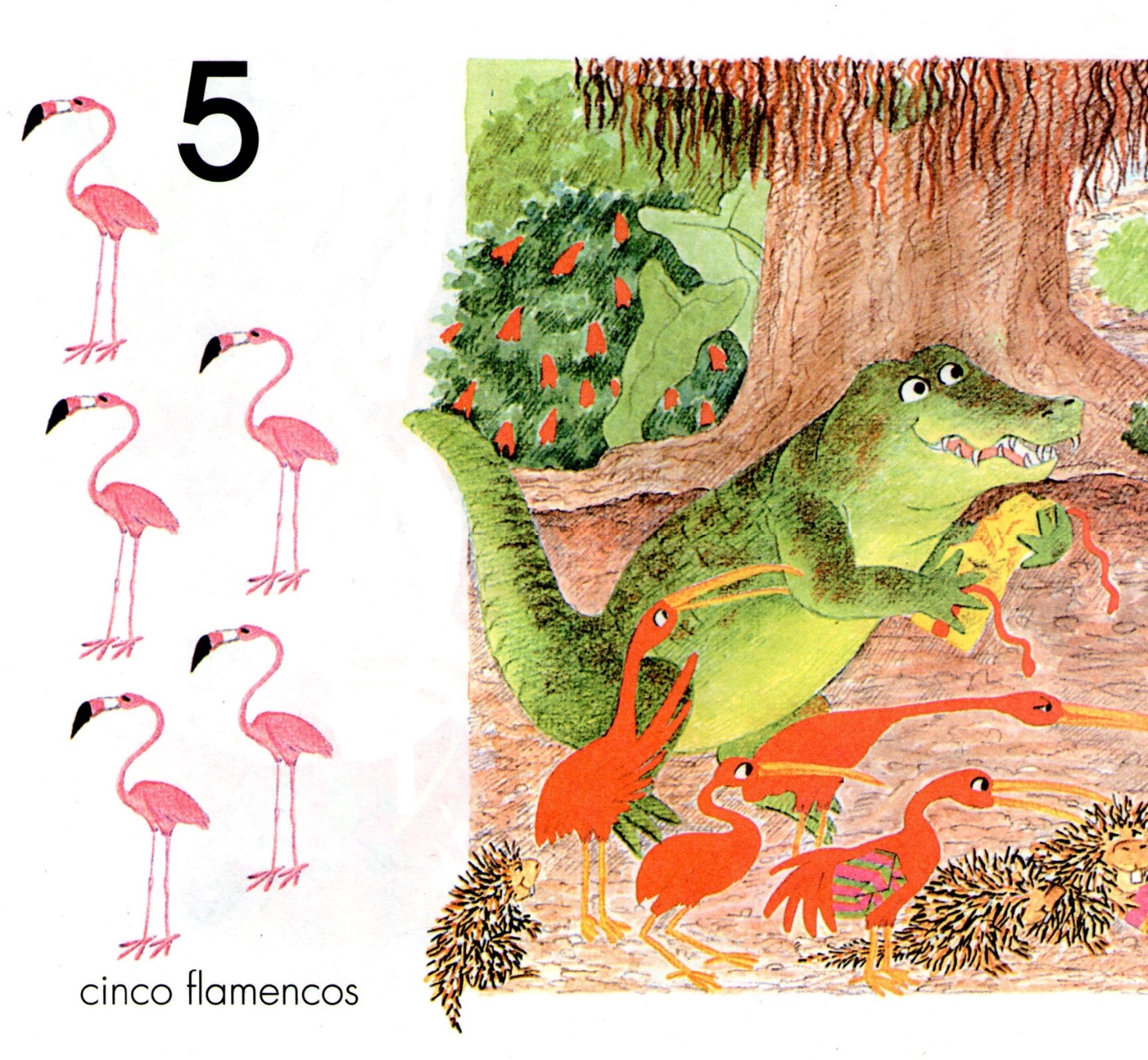 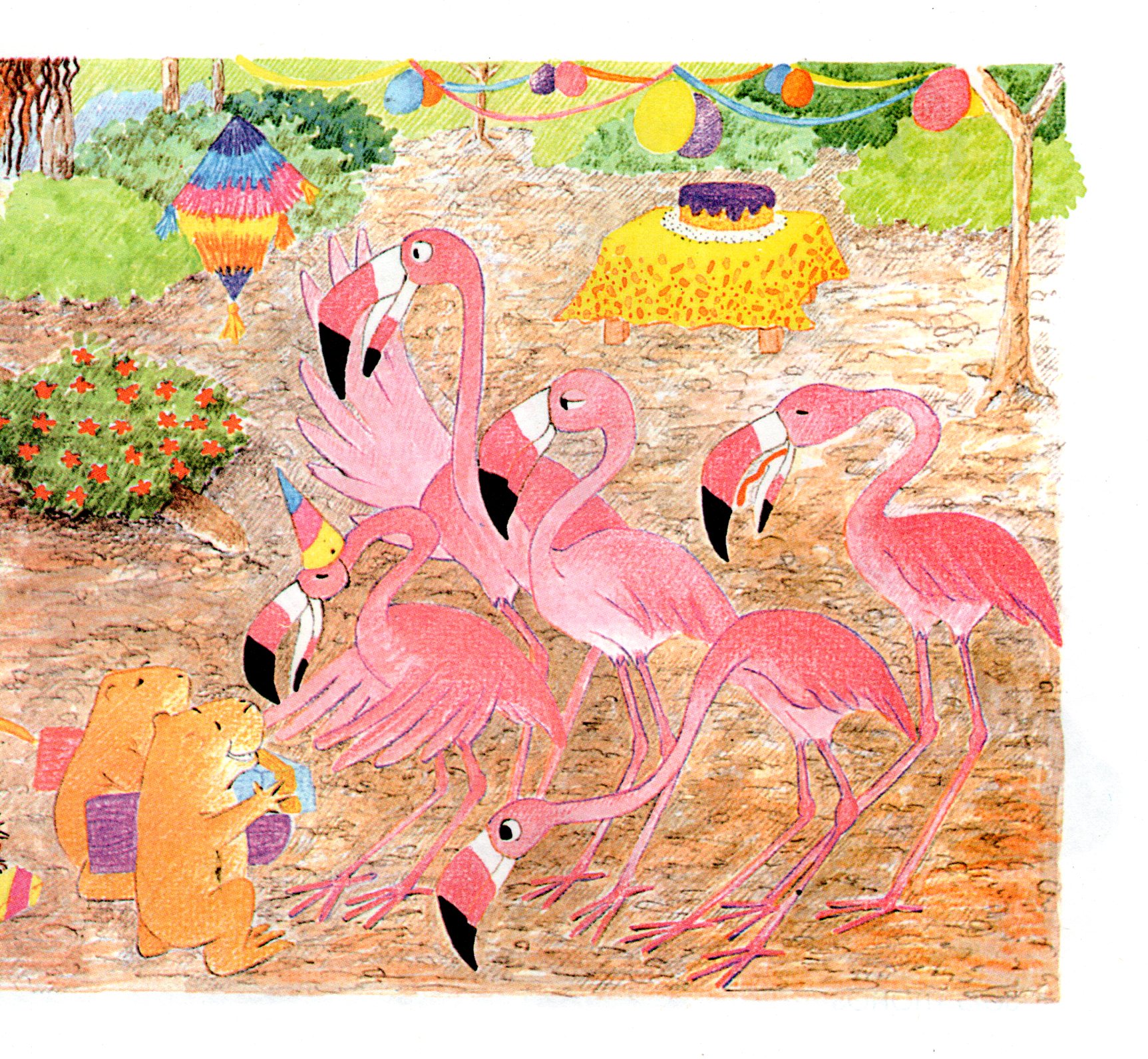 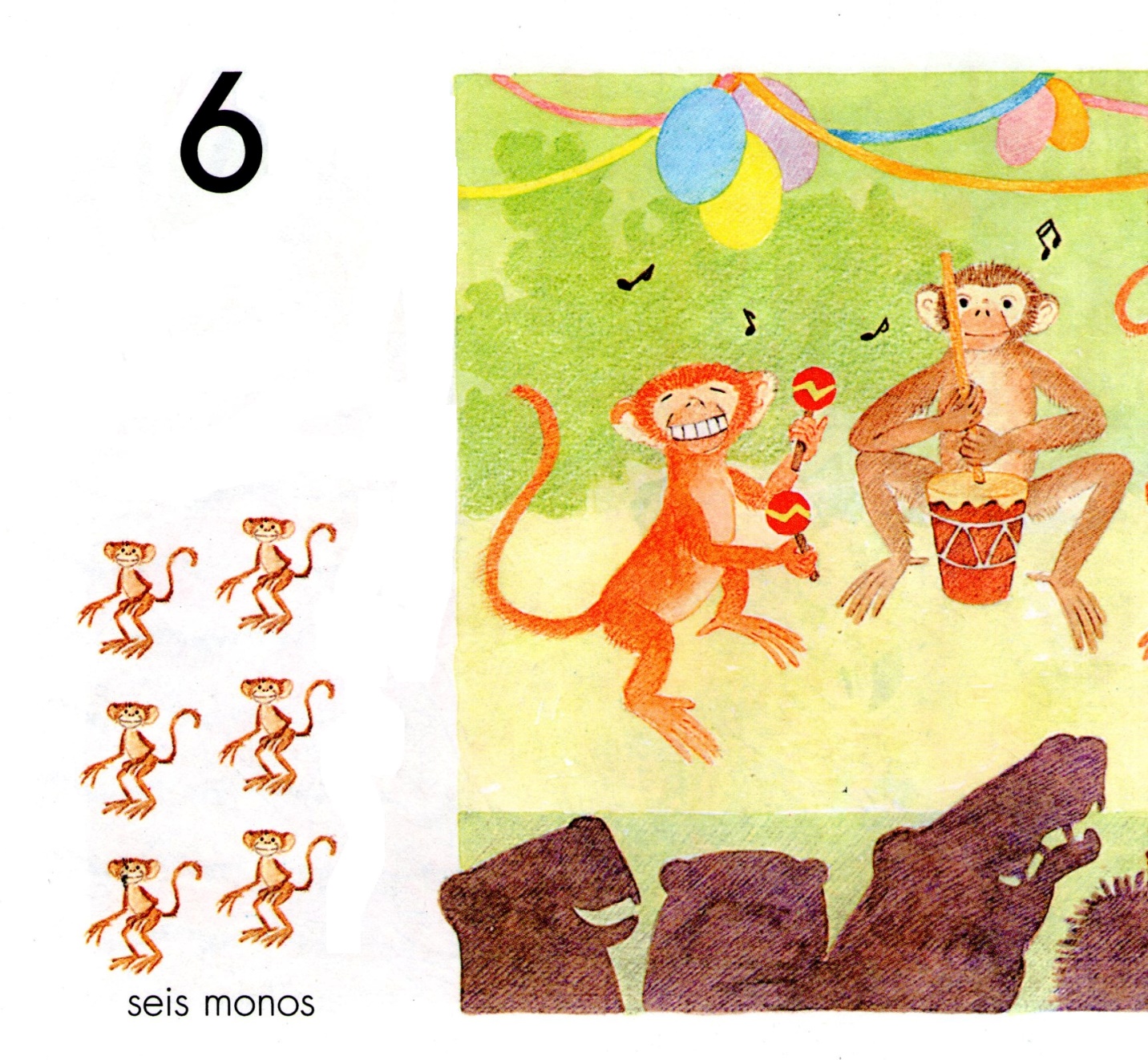 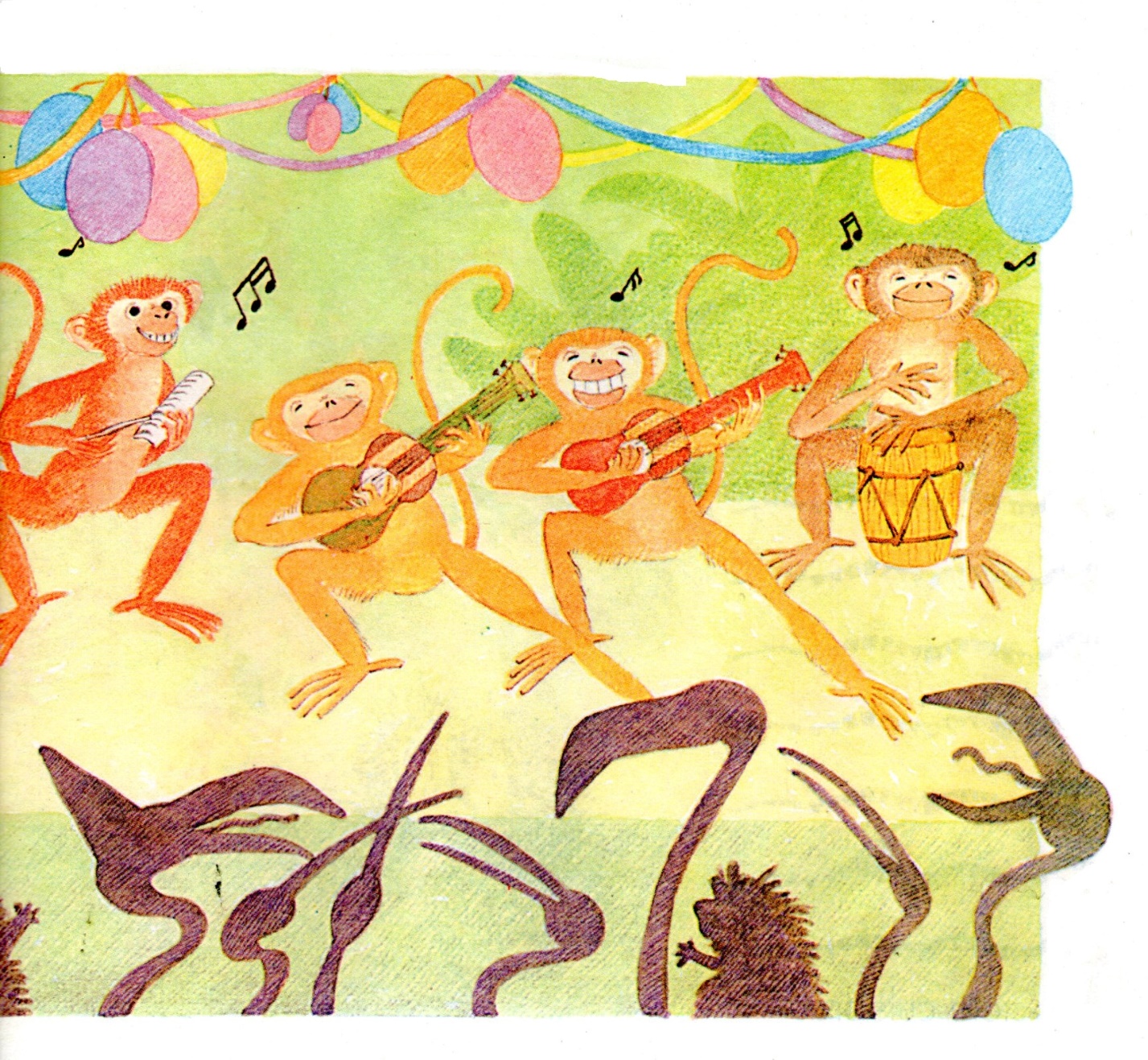 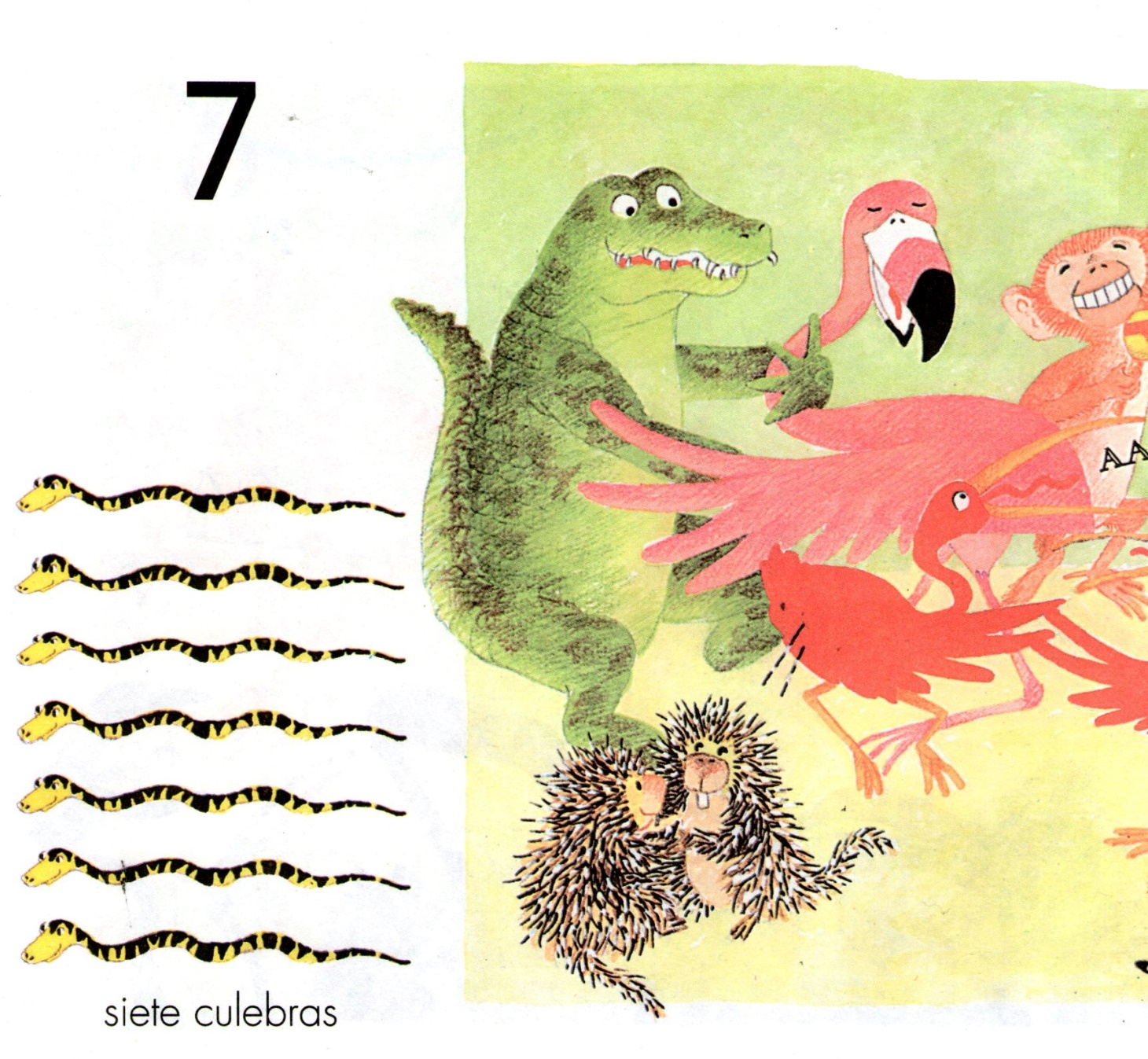 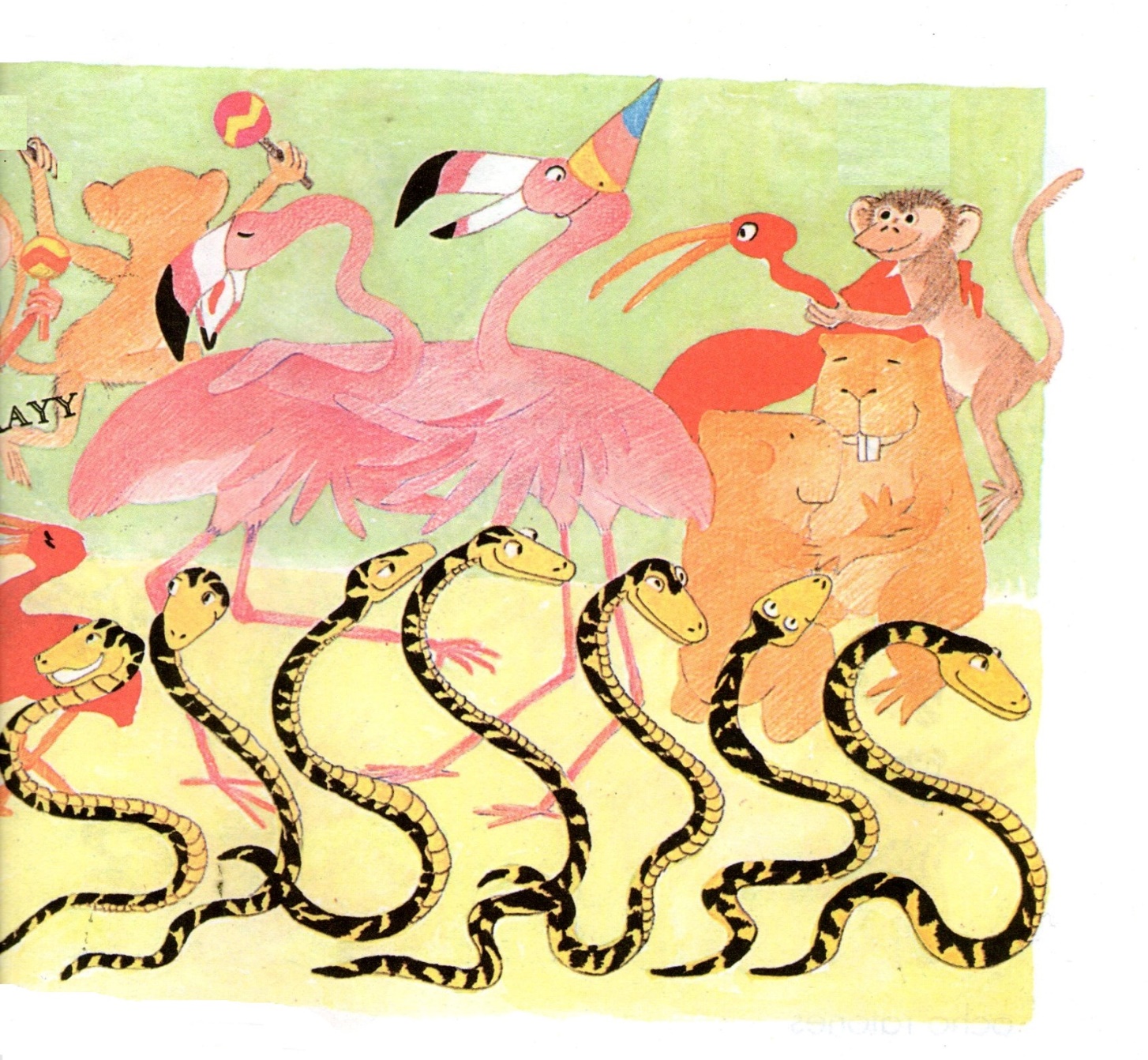 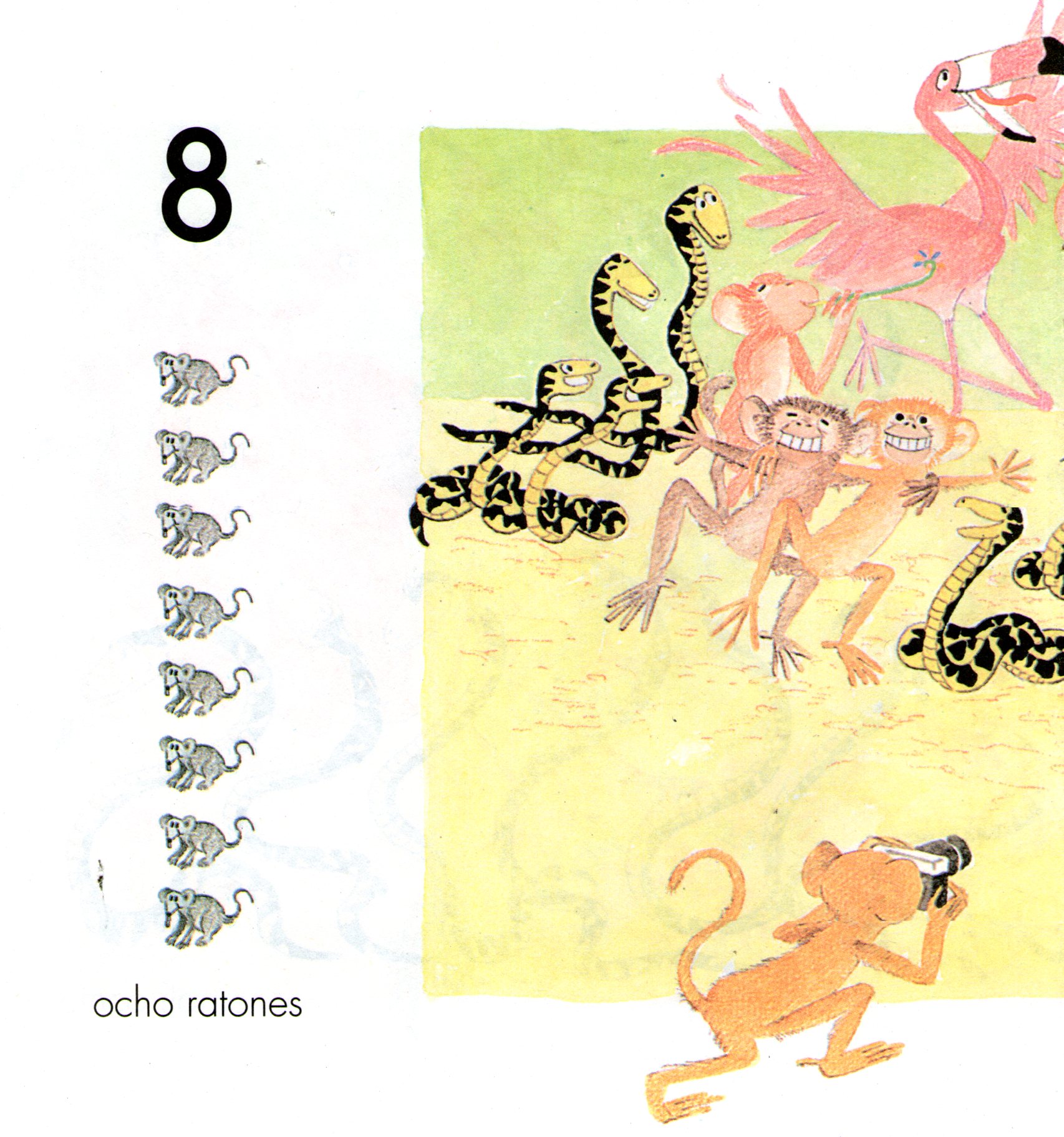 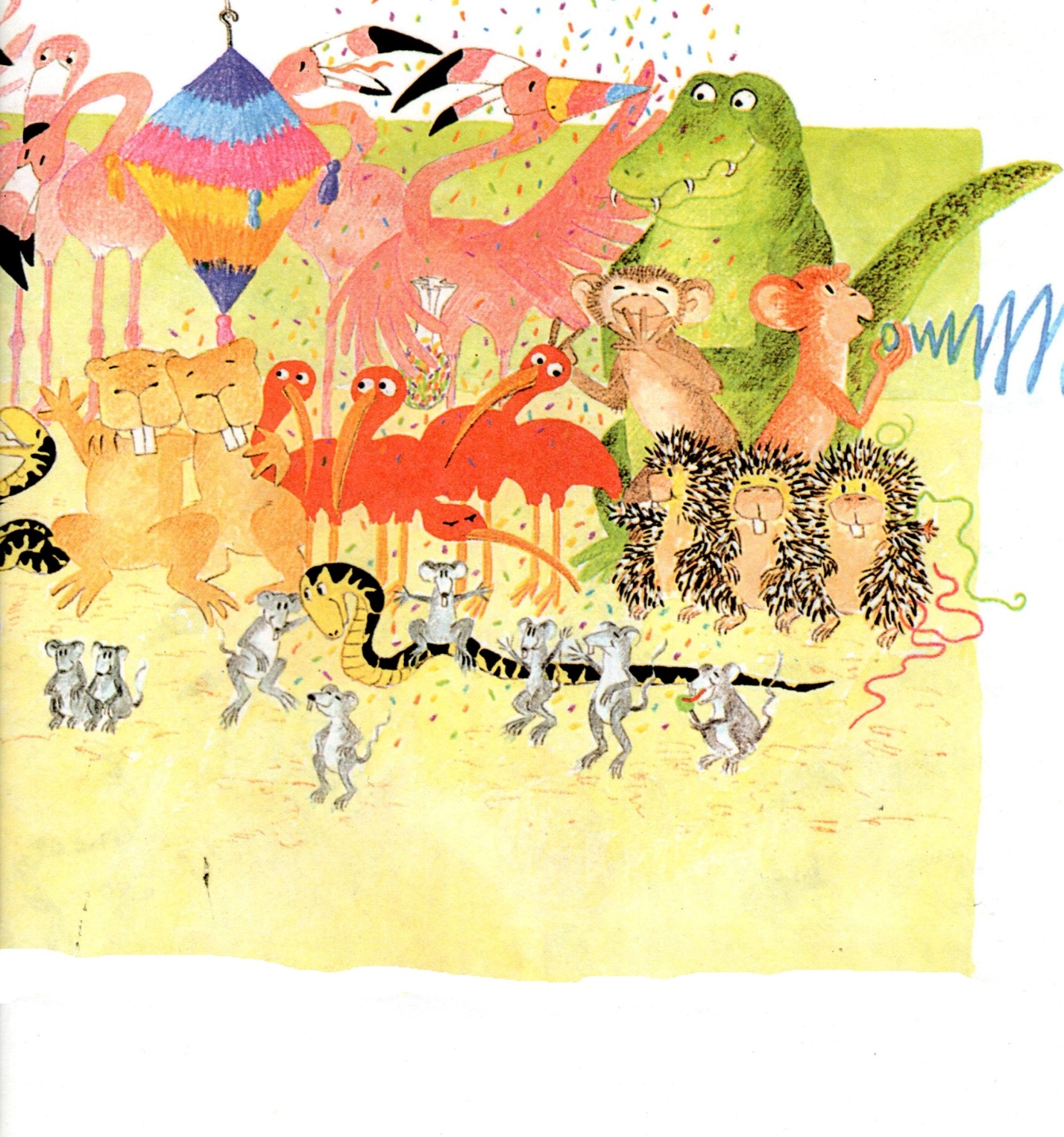 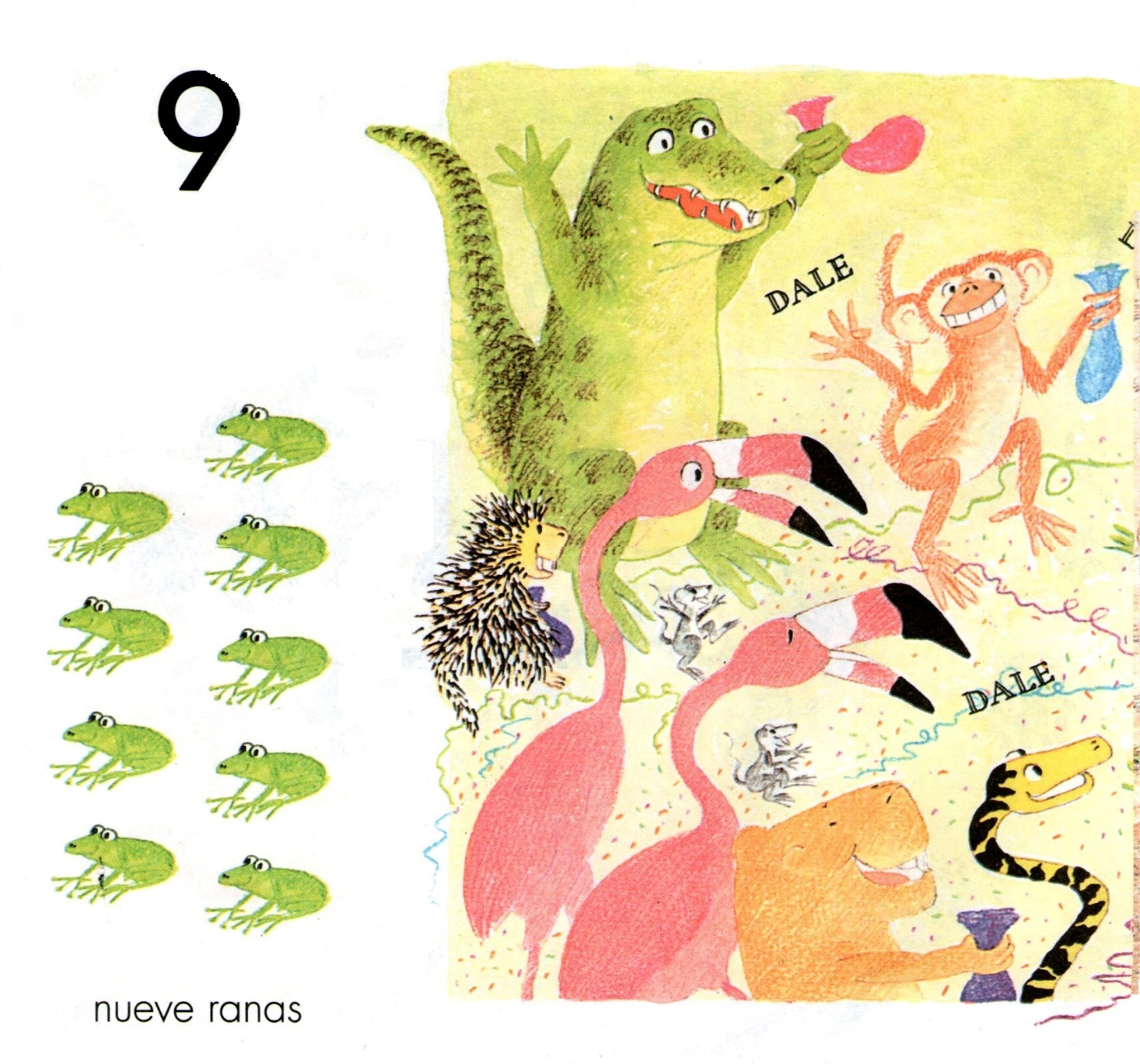 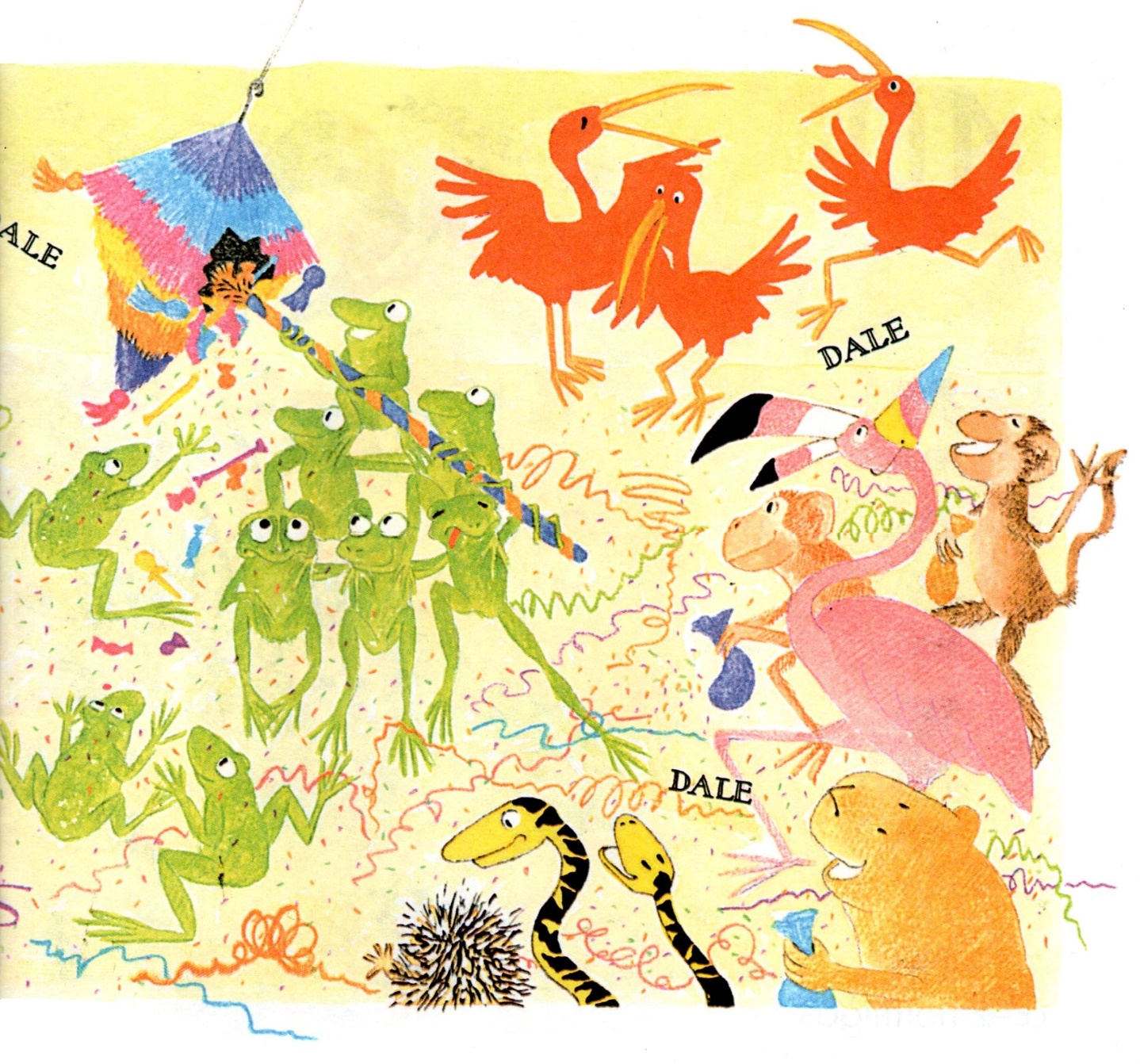 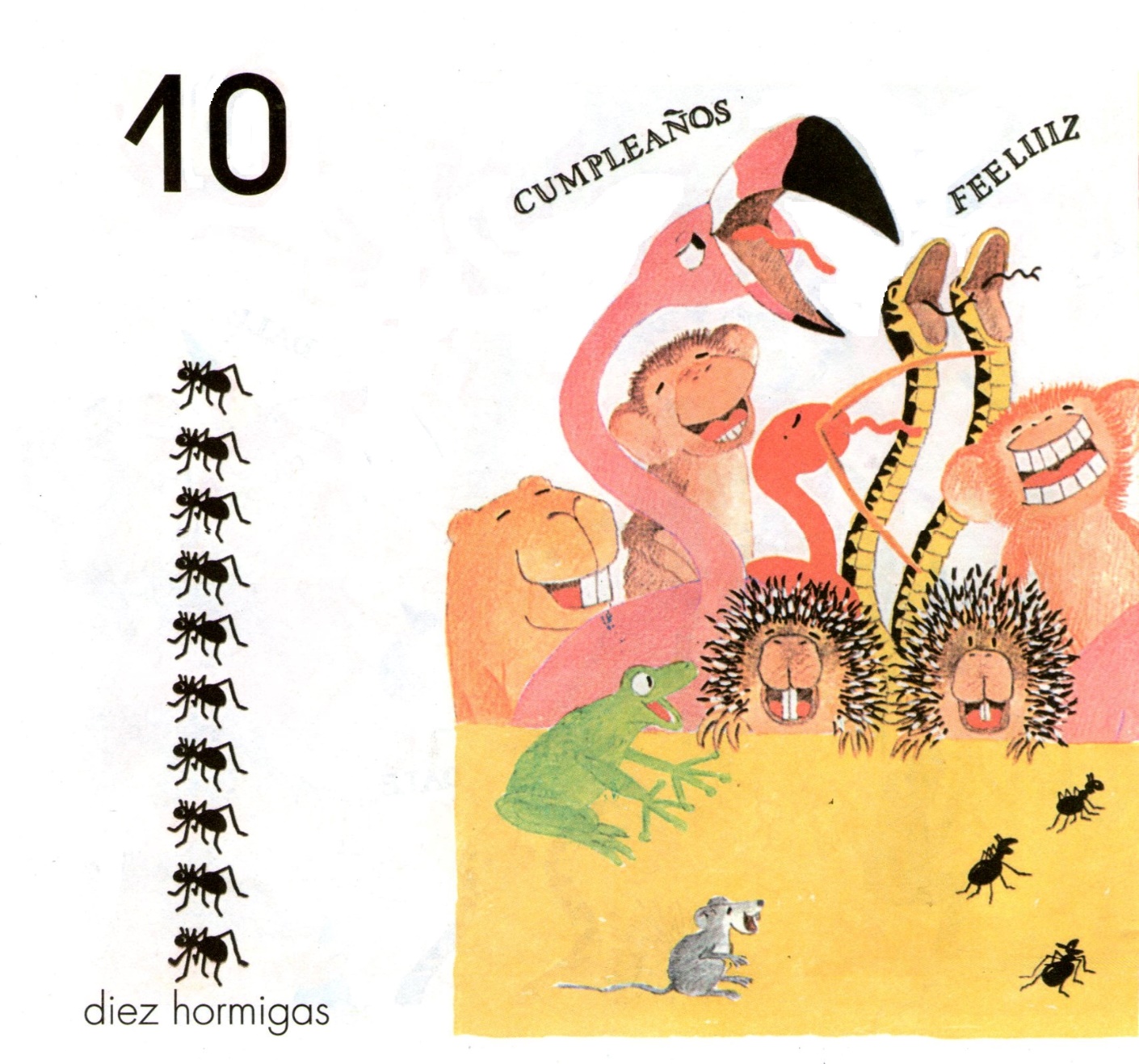 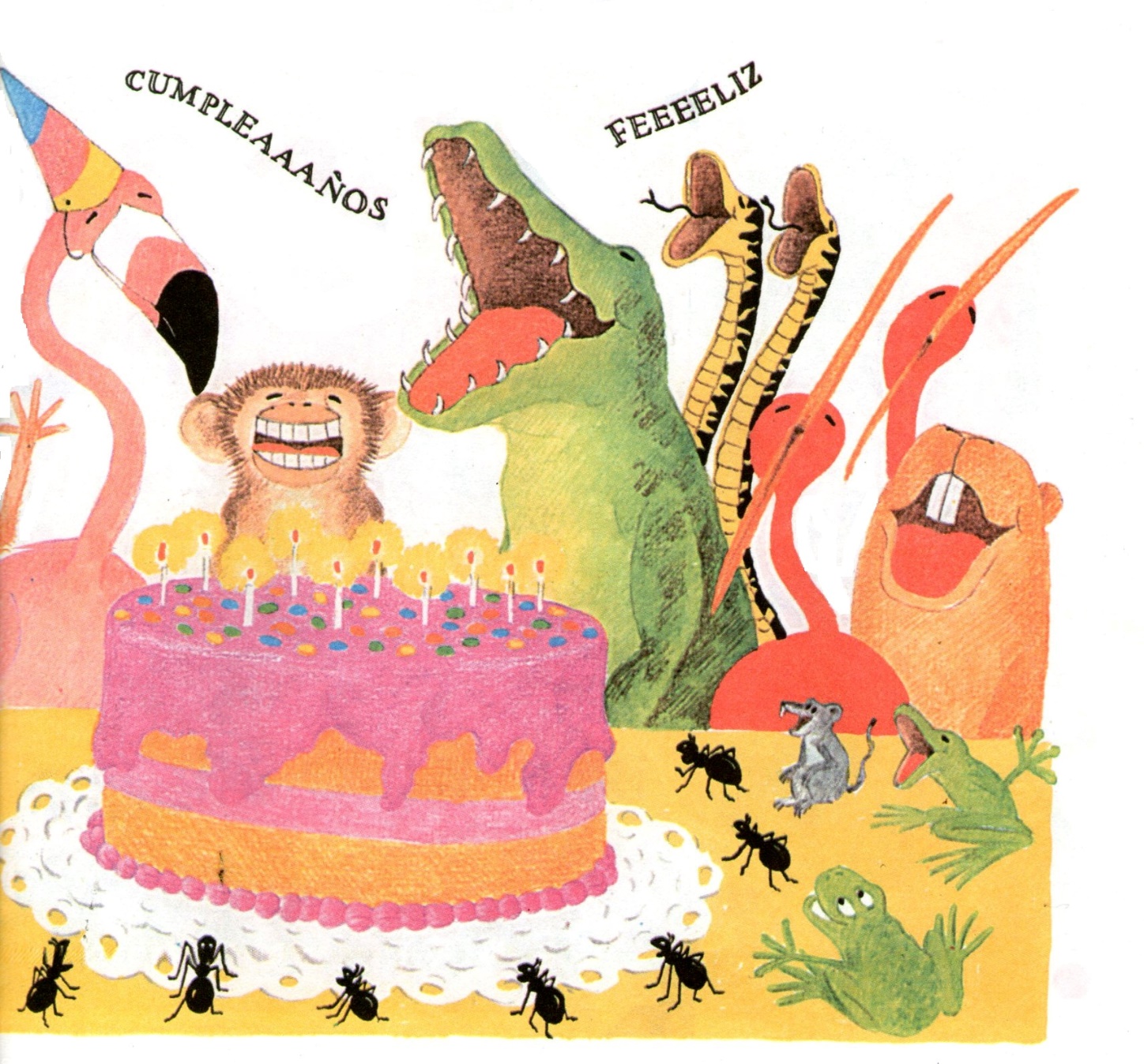 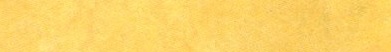 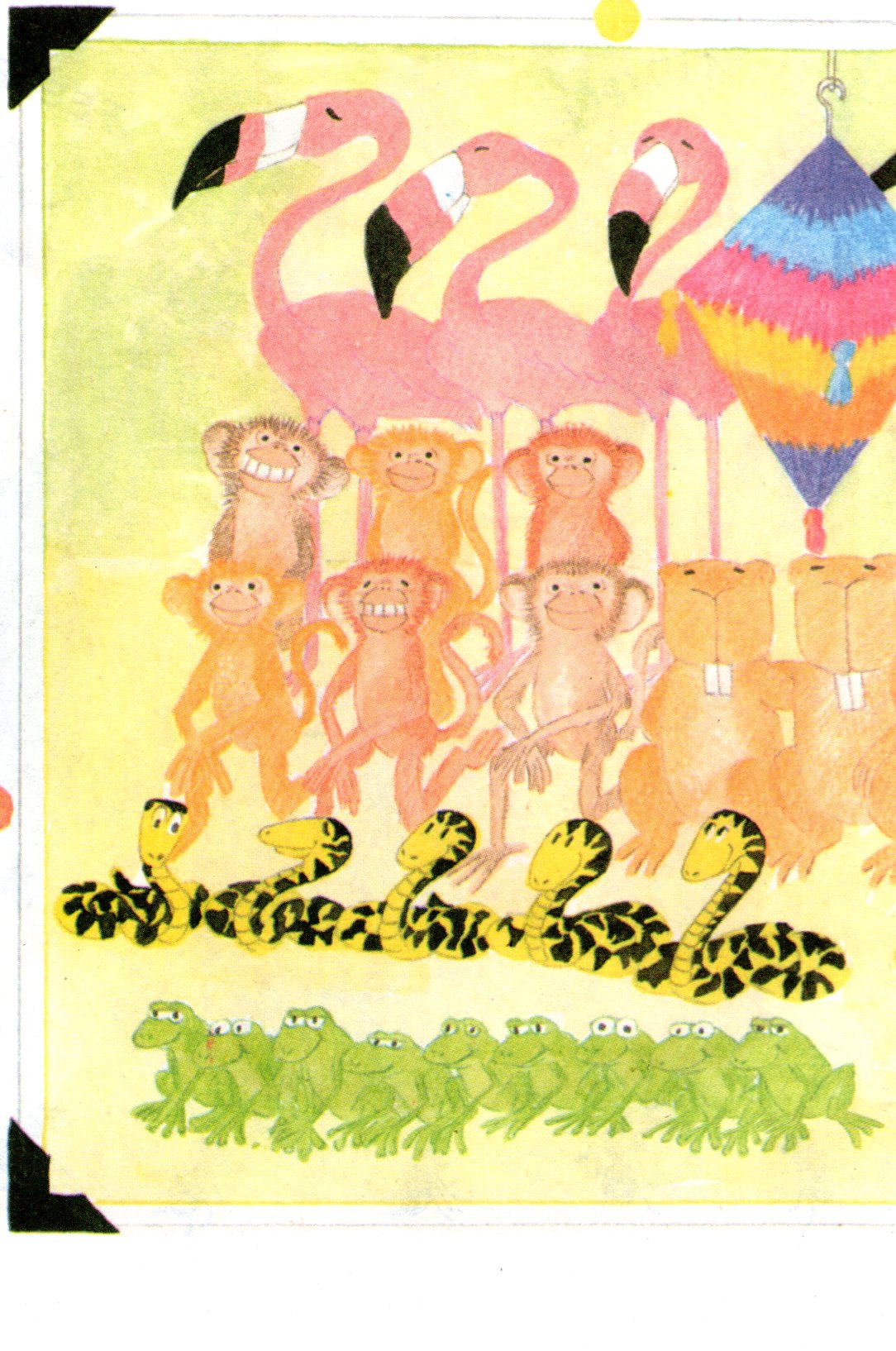 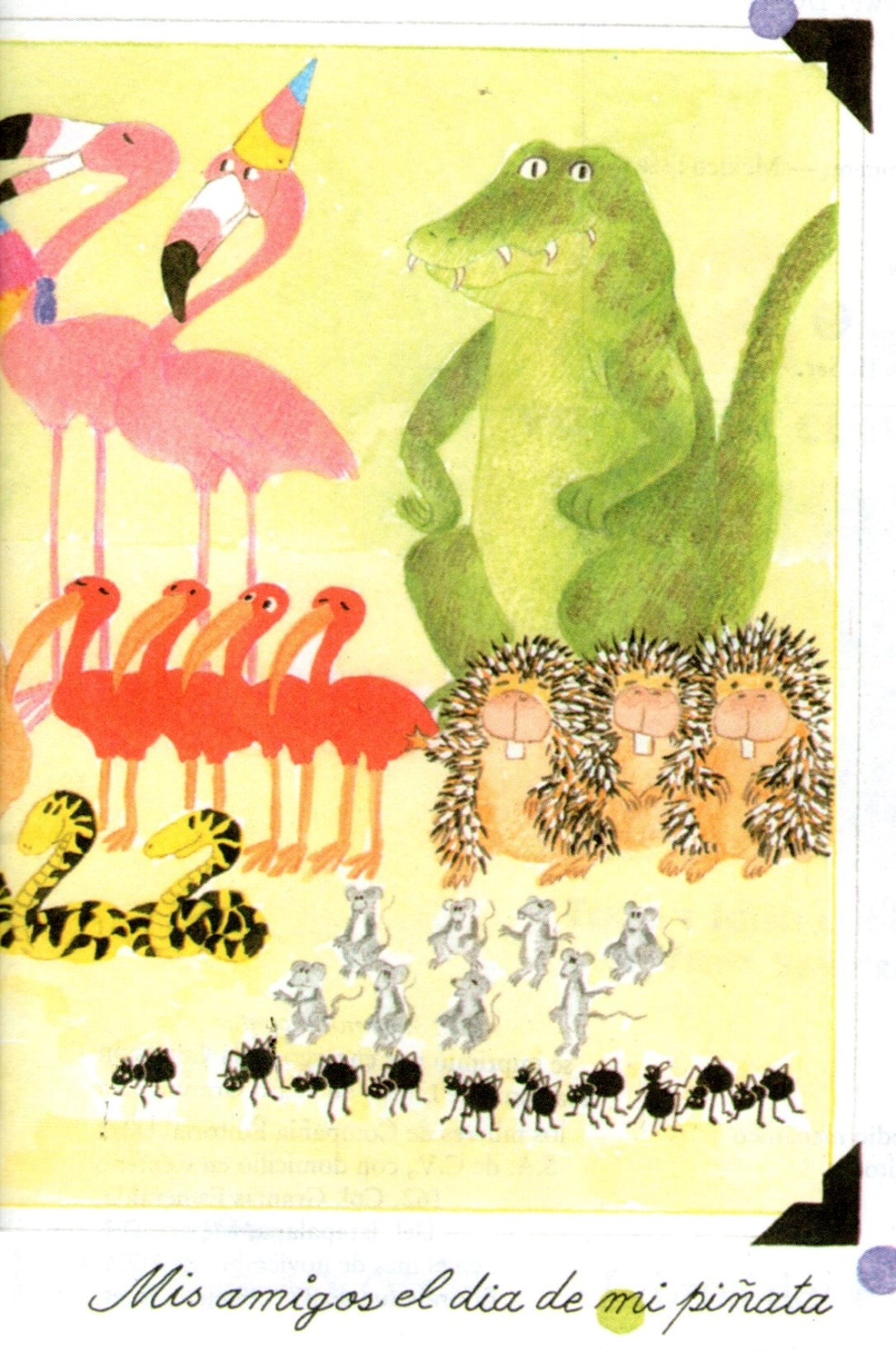 FIN
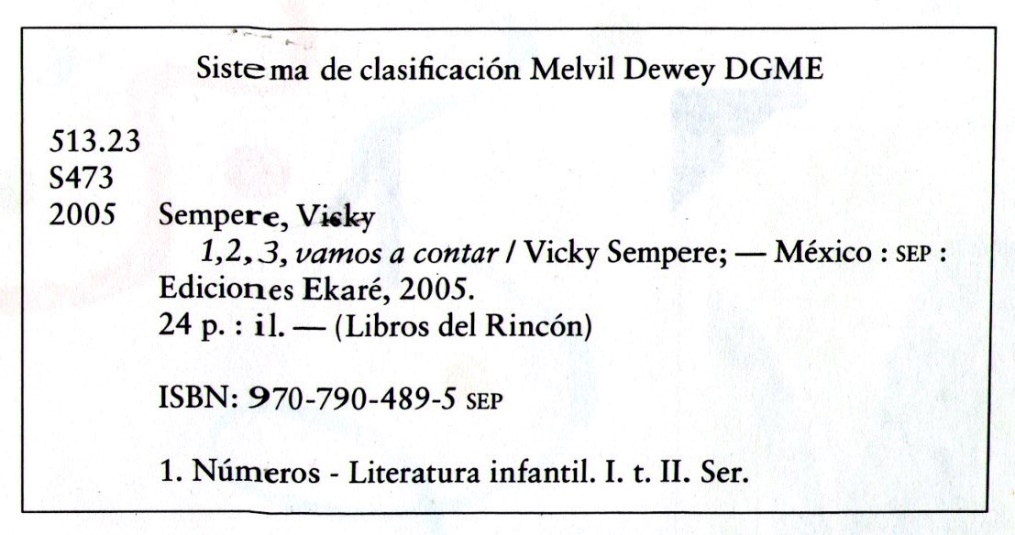 Cortesía de:
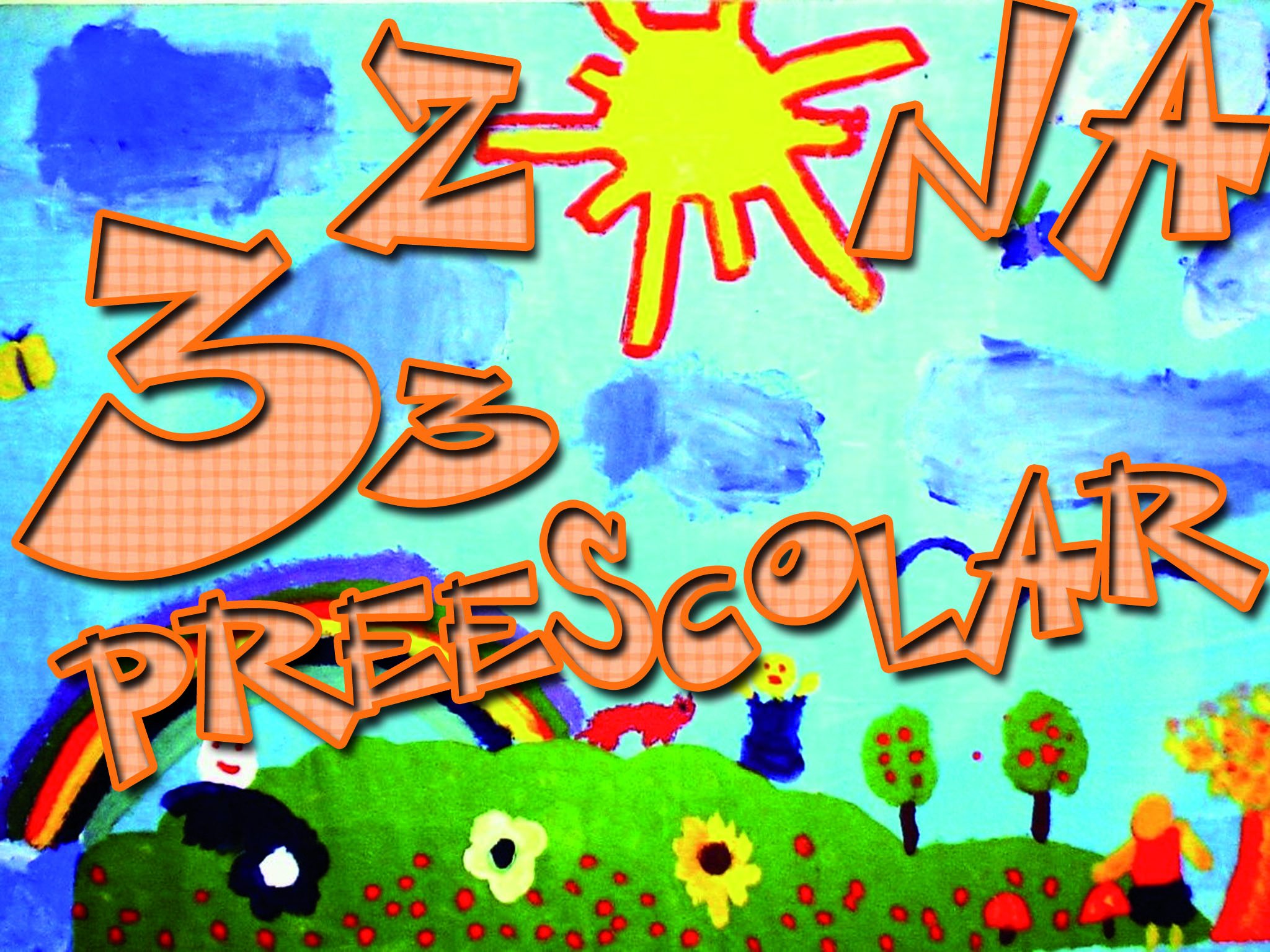 zona33preescolar.com